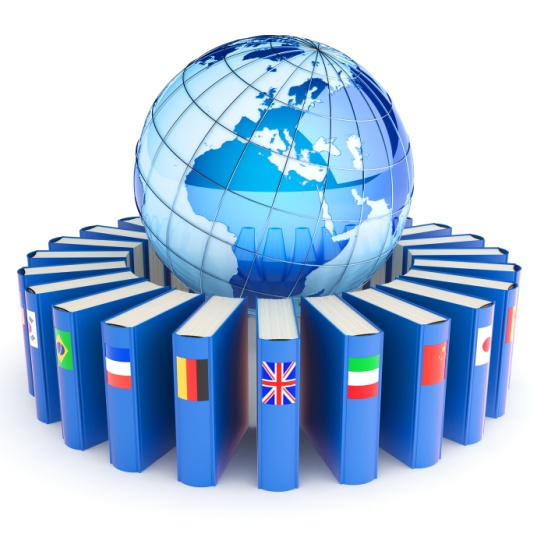 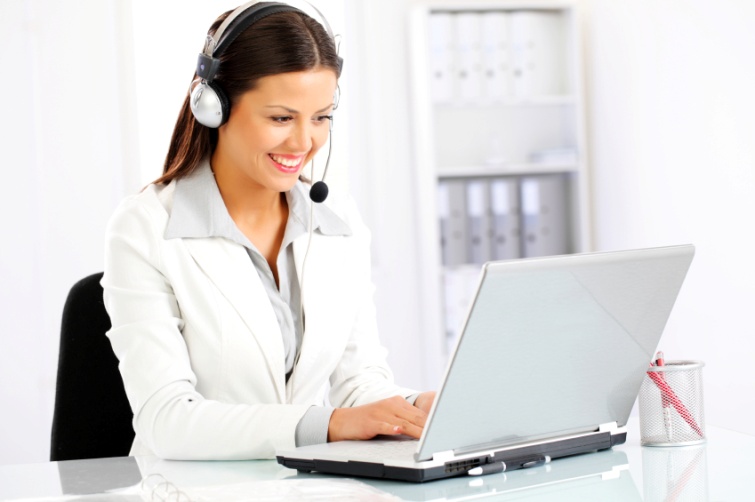 Как поддерживать
 свой уровень языка 
самостоятельно
Шайдурова Валентина Федоровна
Учитель английского языка
ГБОУ «Школа №106»
Санкт-Петербург
2015 г.
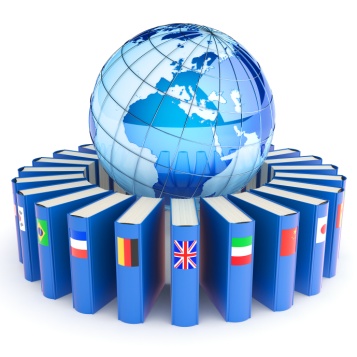 Поездка подошла к концу, и вы вернулись домой. 
За время обучения и жизни в другой стране ваш уровень язык
 достиг таких высот, которые вам до этого даже и не снились.

 Все вокруг удивляются вашему прогрессу. 
Постепенно вещи начинают входить в свой обычный ритм, 
и вы возвращаетесь к будничной жизни. 

Как поддерживать уровень языка теперь,
 когда нет ежедневной практики?

Из этой  презентации вы узнаете, 
как поддерживать свой уровень языка самостоятельно.
Читайте больше!
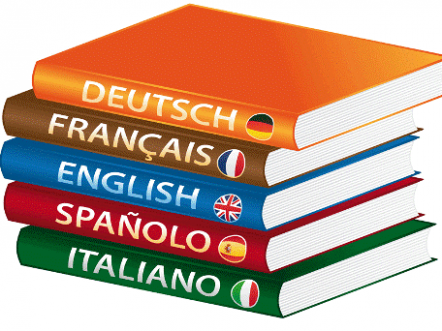 Самым простым способом 
                     практики английского языка является чтение.


 Благодаря интернету у нас есть доступ к многоязычному контенту. 

Вы можете читать зарубежные газеты и журналы, книги, 
блоги, твиттеры,
 а также общаться с иностранцами в социальных сетях.
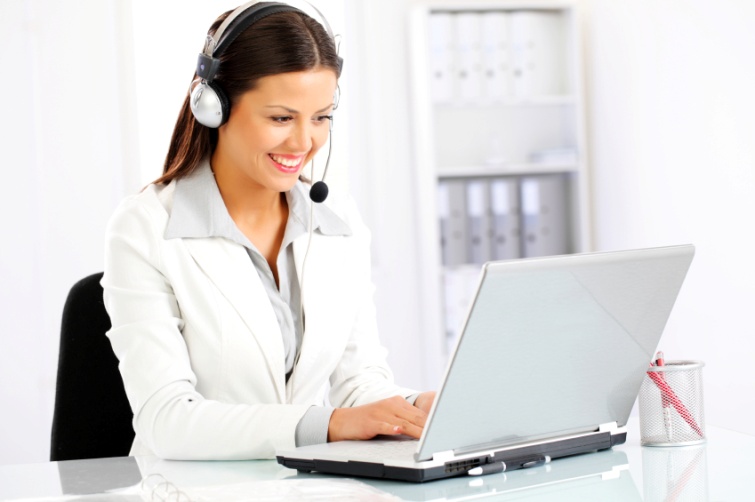 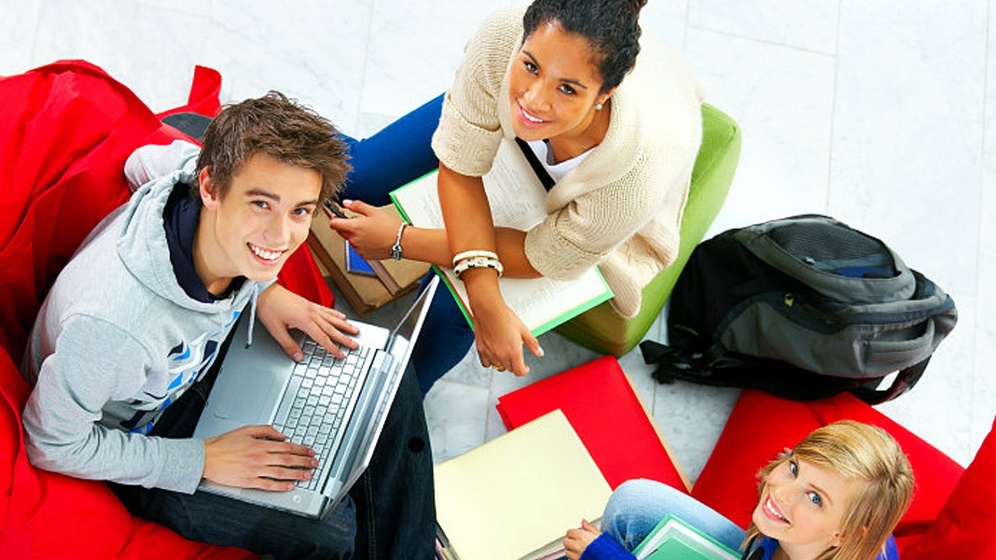 Практикуйтесь с друзьями!
Изучать язык  веселее вместе. 

Берите своего друга/подругу и начинайте практиковаться! 
Это будет не только весело, но и полезно для вас обоих.

 Вы можете переписываться на другом языке, 
разговаривать, устраивать минутки английского в скайп. 

Если вы достаточно активны и любите реализовывать 
различные проекты, 
вы даже можете собрать клуб любителей языка у себя в школе и 
проводить тематические встречи для практики речи.
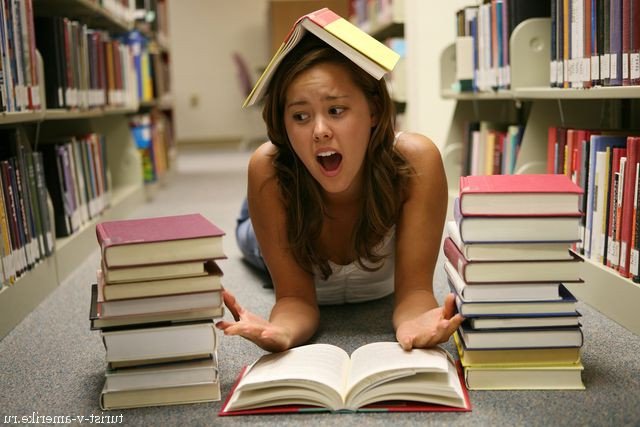 Пойте песни!
Несмотря на то, что слова песен
 не всегда несут в себе смысловую нагрузку,
активное слушание позитивно влияет на языковые навыки.

 Подпевание в ответ способствует не только практики произношения, 
но и расширению вашего словарного запаса. 

Такие упражнения также помогают раскрытию творческого потенциала 
и могут стать началом вашей карьеры музыкального продюсера. 
Кто знает?!
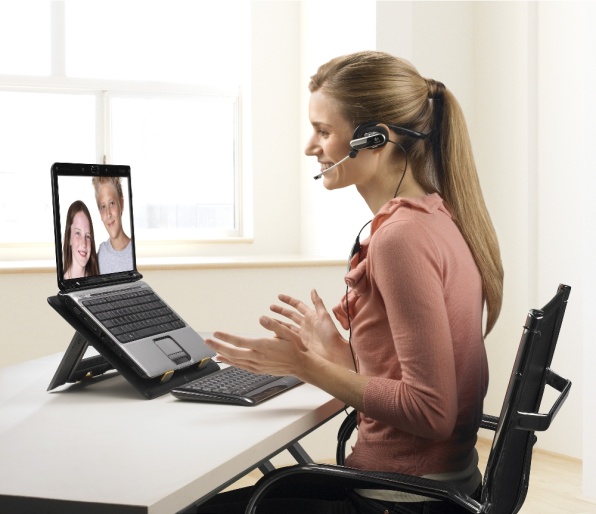 Смотрите фильмы!
Одним из полезных способов поддержания языка
 на должном уровне является просмотр фильмов, 
сериалов или телепередач в оригинале. 

Таким образом, вы привыкаете именно к той речи, 
которую люди используют в обычной жизни, 
и расширяете свой словарный запас. 

Многие шутки, произносимые героями телепередач и актерами, 
будут более понятны именно на их родном языке.
Общайтесь в социальных сетях!
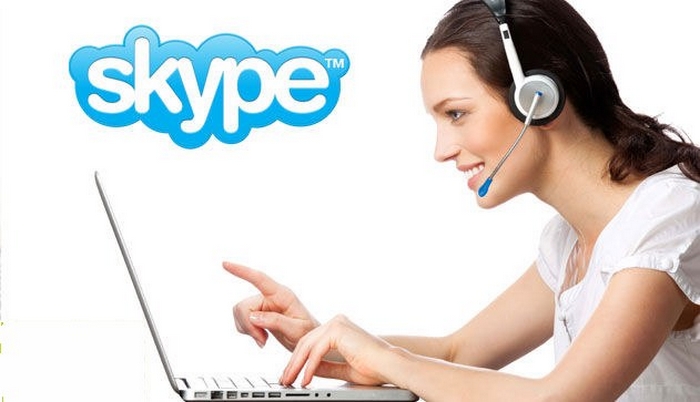 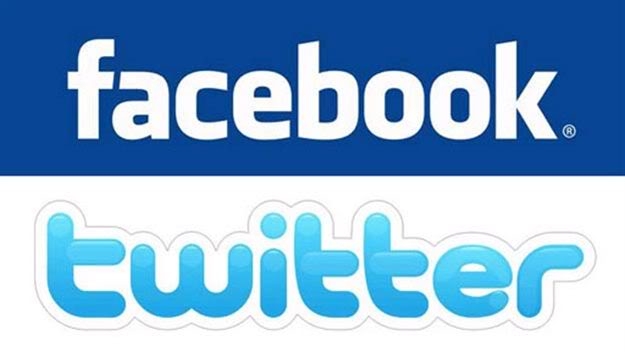 Не забывайте использовать Facebook или Twitter для общения с людьми со всего мира, в том числе по Skype
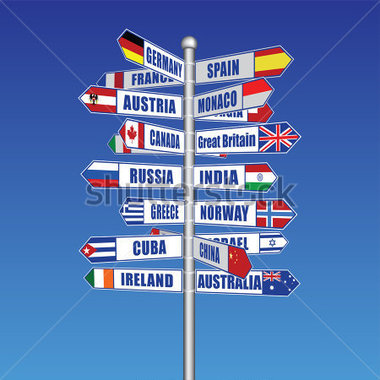 Путешествуйте!
Путешествие – это, возможно ,не самый дешевый вариант
 изучения языка, 
но зато самый быстрый, эффективный и захватывающий. 

Практикуя свои языковые навыки за рубежом, 
вы открываете для себя новые горизонты. 

Конечно, очень часто выезжать для обучения не получится. 

Мои рекомендации: 
«Всегда оставайтесь на связи со своими зарубежными друзьями, 
делитесь новостями и тогда, возможно, 
у вас будет не просто друг, с которым вы практикуете язык, 
но место, где переночевать в незнакомом городе!»
Источники
http://www.ef-russia.ru/blog/language/%D0%BA%D0%B0%D0%BA-%D0%BF%D0%BE%D0%B4%D0%B4%D0%B5%D1%80%D0%B6%D0%B8%D0%B2%D0%B0%D1%82%D1%8C-%D1%81%D0%B2%D0%BE%D0%B9-%D0%B0%D0%BD%D0%B3%D0%BB%D0%B8%D0%B9%D1%81%D0%BA%D0%B8%D0%B9
https://yandex.ru/images/search?img_url=http%3A%2F%2Fthumb11.shutterstock.com%2Fphotos%2Fthumb_small%2F429058%2F429058%2C1322506566%2C2.jpg&text=%D0%BA%D0%B0%D1%80%D1%82%D0%B8%D0%BD%D0%BA%D0%B0%20%D1%83%D0%BA%D0%B0%D0%B7%D0%B0%D1%82%D0%B5%D0%BB%D1%8C%20%D1%80%D0%B0%D0%B7%D0%BD%D1%8B%D0%B5%20%D1%81%D1%82%D1%80%D0%B0%D0%BD%D1%8B&noreask=1&pos=0&lr=2&rpt=simage
.